Journées Pédagogiques Collège
La Pratique de l’oral 

Juin 2022
[Speaker Notes: Thème déjà travaillé lors des JPC en juin 2021
Thème présent dans le plan collège issu des 21 mesures du plan maths Villani-Torossian
Distinguer oral et participation : la participation orale permet de favoriser une ambiance de classe vivante mais cela ne suffit pas, il faut dvper des compétences orales  
Il ne s’agit pas d’un travail en plus, la pratique de l’oral doit nous permettre de gagner en efficacité dans nos pratiques, c’est un temps bénéfique pour les apprentissages (le passage par l’oral induit bcp plus d’explicitations et de reformulations permet de combler les difficultés à l’écrit donc temps gagné). De nbses situations propices au travail oral sont déjà mises en œuvre, ne pas tout réinventer mais plutôt de réinvestir ces situations, voire de les repenser, pour les rendre plus explicites et progressives. 
1er temps : enjeux, constats, objectifs de formation pour les élèves 
2ème temps : présentation des ressources]
Les enjeux de la pratique orale
Outil d’apprentissage : la verbalisation est un maillon essentiel dans la construction des notions 
Levier pour la compréhension
Construction des savoirs
Aide aux élèves les plus fragiles

Outil d’enseignement : la maîtrise des compétences orales est un des rôles de l’école
[Speaker Notes: Apprentissage : levier pour la compréhension, sollicite d’autres manières de penser propres à aider les élèves à co-construire les savoirs, permet aux élèves les plus fragiles de travailler de façon plus explicite. La verbalisation est un maillon essentiel dans la construction des notions mathématiques. Appui essentiel dans la prise en charge des difficultés.

Enseignement : Puissant marqueur social, l’oral peut s’avérer discriminant. Pour certains élèves les pratiques langagières familiales sont éloignées de celles de l’école, permettre aux élèves de maîtriser les compétences orales constitue donc un des rôles de l’École]
Constat des observations en classe
Qualité des réponses 
Réponses brèves
Difficulté pour exprimer un raisonnement, une justification

Inégalités entre les élèves 
Sur le temps de parole (fille/garçon)
Sur la prise de parole
Sur la maîtrise du langage
[Speaker Notes: des réponses brèves, non argumentées, pas de phrases complètes, effet ping-pong entre le prof et l’élève, 
certains monopolisent la parole, d’autres très réservés ne la demandent jamais, inégalités dues à la différence de maitrise du langage, du vocabulaire, certains parlent à voix très basse, différences dues aussi au contexte social.]
Evolution de la posture de l’enseignant
Donner un véritable statut à la pratique orale 

Ecoute attentive de l’enseignant vis-à-vis des élèves

Vigilance sur la tournure des questions 

Prévoir des temps de pratique orale dans la séance
[Speaker Notes: statut qui doit être reconnu autant par les enseignants que les élèves
Écoute attentive : elle permet de détecter les erreurs de représentation et de les corriger, de prendre en charge les difficultés des élèves, prendre le temps de laisser l’élève s’exprimer : éviter de l’interrompre, le laisser aller au bout de son propos
Questions : les questions ouvertes permettent des échanges constructifs, ne pas induire les réponses ;]
Conséquence : évolution de la posture des élèves
Amélioration de l’écoute entre élèves 

Amélioration de l’écoute de l’enseignant par les élèves
Objectifs de la formation des élèves à la pratique orale
Savoir écouter 

Analyser, critiquer, débattre

Maîtrise de la langue et du langage mathématiques
 
Savoir préparer un oral
[Speaker Notes: Formation du citoyen
L’épreuve orale au DNB, le grand oral ou la présentation du chef d’œuvre en série professionnelle  jalonnent la scolarité des élèves.]
Les différentes actions : trouver des exemples de mise en œuvre
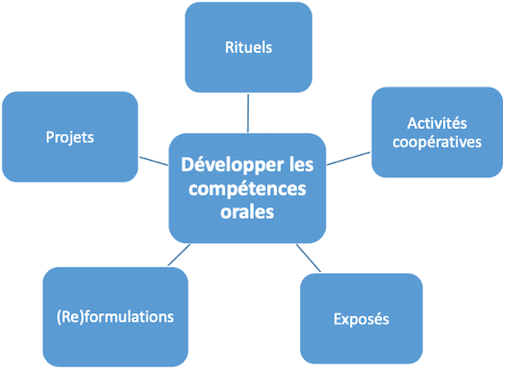 Sources :
« L’oral »  
Evaluer pour accompagner les élèves en mathématiques, Académie de Nantes
« Travailler l’oral en mathématiques » 
Académie de Lille et Amiens
[Speaker Notes: Les rituels (oral spontané) : automatismes, QF , bilan de savoirs , synthèse de séances Reformulation des consignes 

Activités coopératives  : travail en groupe lors de situation pbs / Tutorat entre élèves / Débat dans la classe - question ouverte (premier sondage / argumentation / deuxième sondage) 


Projets : Présentation d’un exercice / narration de recherche /devoir maison enregistrement audio pour le prof ou présentation devant la classe/ support projeté avec visualiseur, l’élève commente son travail/ synthèse de séquences relever les essentiels avec éventuellement un support (carte mentale, diaporama, fiche support…). Les élèves peuvent poser des questions à la fin. / Exposés attention à ne pas confondre avec un écrit oralisé]
S’appuyer sur ce que l’on fait déjà
« oral préparé »
« Oral spontané »
Préparation d’une question flash
Bilan de savoir « rituels d’ouverture »
Présentation de la synthèse d’une séquence.
Correction d’un exercice, narration de recherche
Correction d’un devoir maison (en un temps imparti)
Correction d’une question flash
Bilan de savoir « rituels de fermeture »
Correction d’un exercice
Question ouverte / débat
Formulation de définitions, propriétés, théorèmes. Reformulation de consigne.
 Travail en groupe
Evaluer ?
Quel type d’évaluation? (note, compétence, évaluation formative)
Quelle grille d’évaluation? (faite par le professeur, construite avec les élèves)
Quelles modalités? (en individuel, par groupe)
Documents ressources
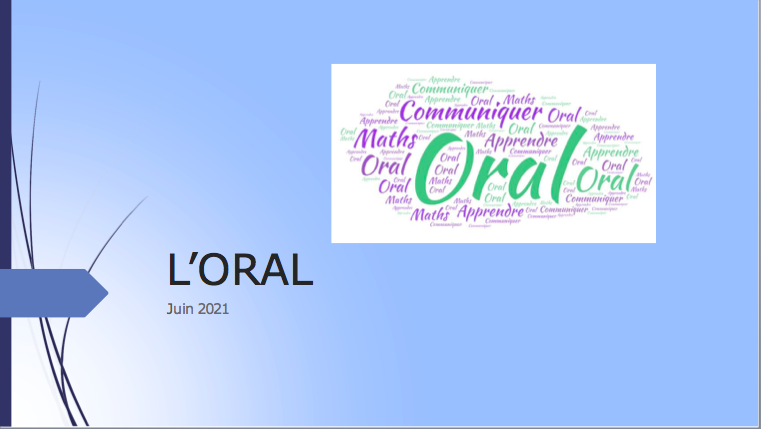 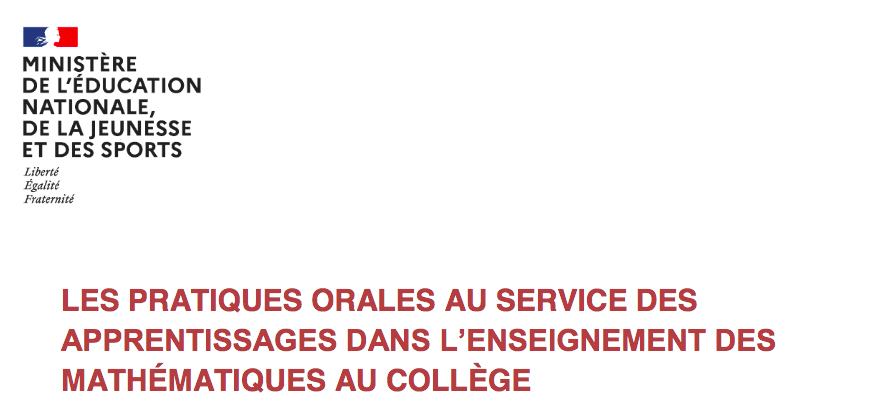 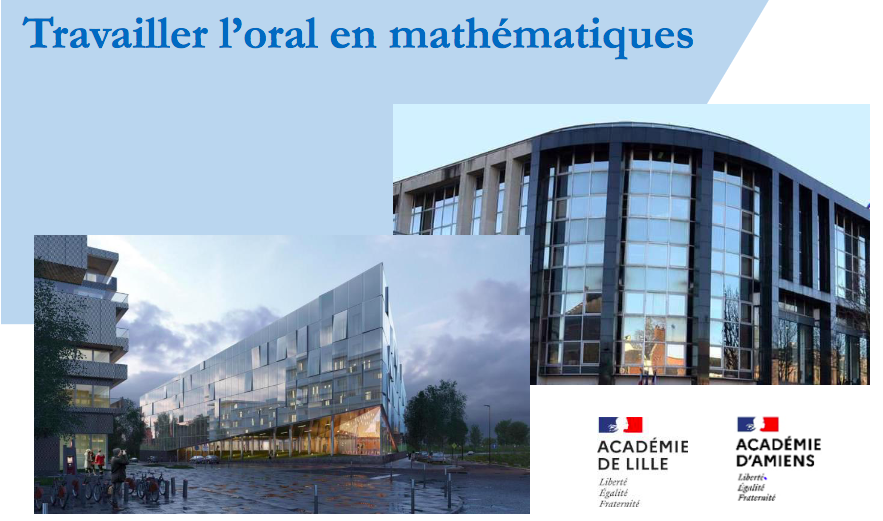 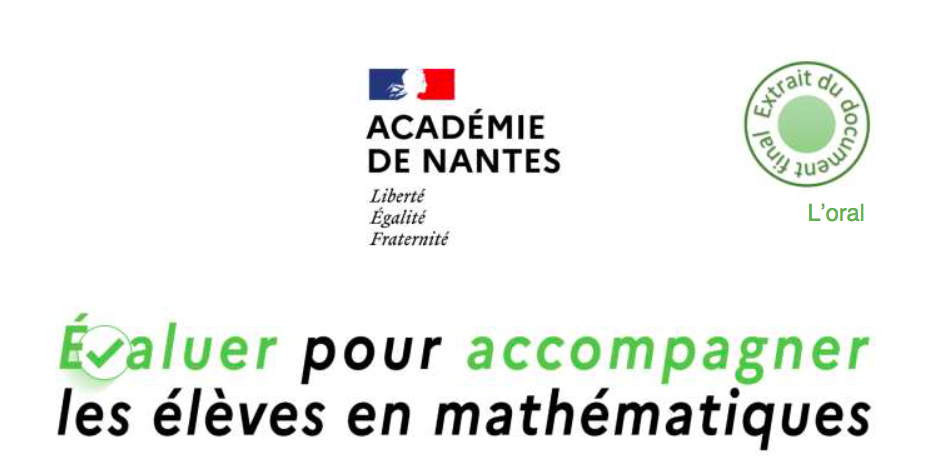 [Speaker Notes: JPC juin 21 : pratiques existantes, choix illustrés, évaluation 
Pratiques orales Eduscol : : posture de l’enseignant , des élèves 
Lille-Amiens : : exemples de pratiques dans la classe et en dehors de la classe+ évaluation des compétences orales
Nantes : évaluation]
Atelier
Echange sur les pratiques actuelles 

Réfléchir à des actions que l’équipe s’engage à mettre en œuvre sur la pratique orale 
Des actions rituelles 
2 à 3 actions ponctuelles
Pour chaque action, préciser type d’oral (spontané/préparé)